Структура научног истраживања I
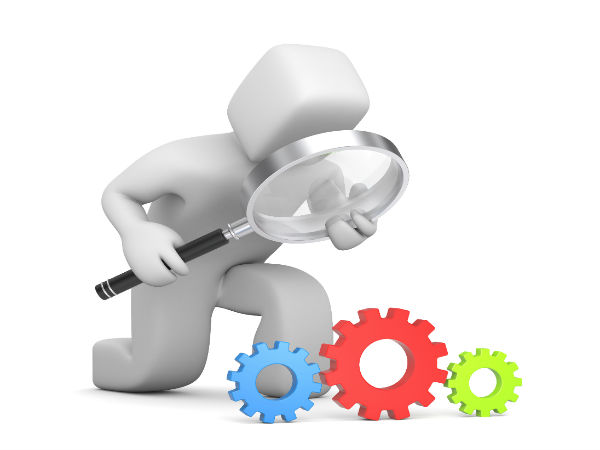 Научно истраживање
Процес тестирања теорија и хипотеза користећи стриктна правила, унутар јасно дефинисаних услова.
Научно истраживање има три елемента , или фазе:
Логички елемент – теорија,
Процес прикупљања података,
Анализа података.
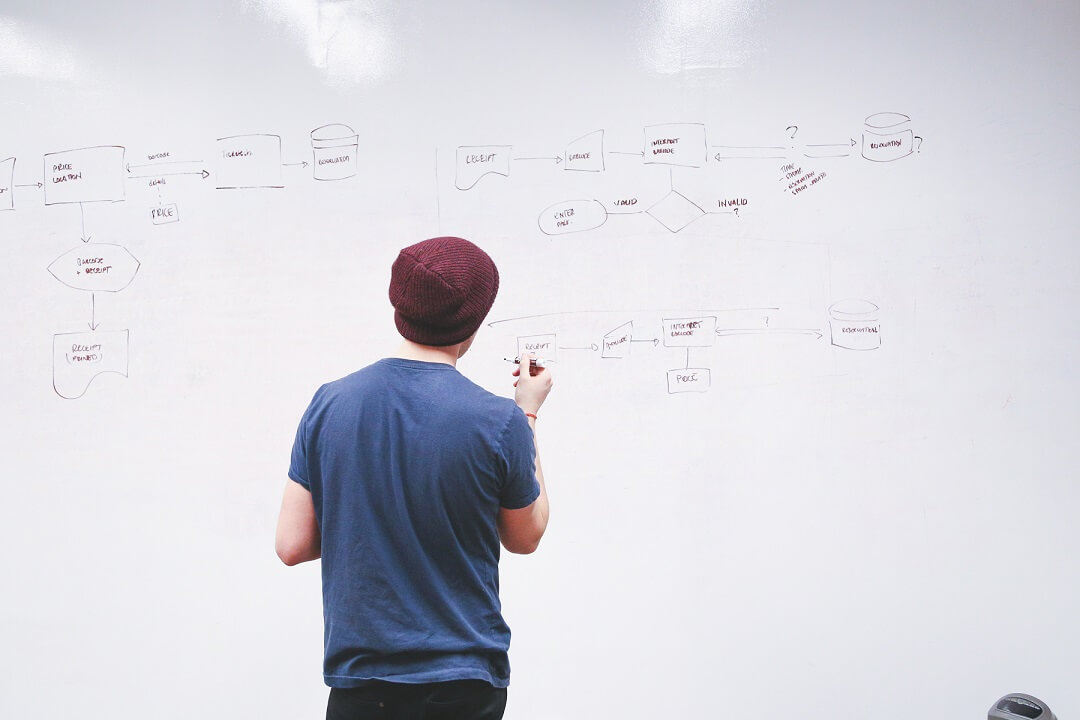 Сврха истраживања
Експлоративно истраживање – трагање за новим идејама уз базични увод у проблем;
Дескриптивно истраживање – опис појаве;
Експланаторна истраживања – објашњавање појма, или проблема (одговор на питања како и зашто).
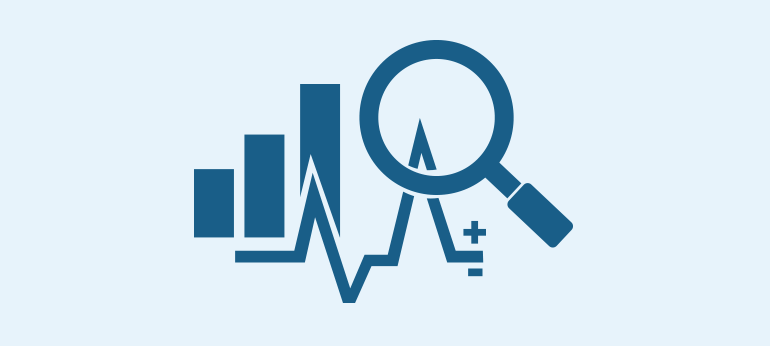 Циљ истраживања – дефинисање проблема
Дефинисање истраживања – ШТА ЋЕТЕ ИСТРАЖИВАТИ?
Формулисање истраживачког питања;
Истраживачко питање мора да буде:
Концептуално валидно – оквир који проистиче из неке теорије, формирање веза између појмова,
Теоријски релевантно – да пружи научни допринос,
Практички релевантно – мења нешто у пракси,
Емпиријски валидно – постављено тако да истраживачким поступком можемо доћи до одговора,
Јасно и разговетно,
Могућност операционализације – могућност да се спроведе у пракси истраживање,
Дати могуће одговоре,
Имати у виду могуће методе.
Концептуални оквир
Концептуални оквир представља теоријски операционализовану платформу, изведену из неке шире парадигме, која је мањег степена општости и која као таква олакшава формулисање истраживачког питања;
Одређивање кључних појмова;
Одређивање димензије појмова;
Идентификација материјалних носилаца значења – веза између теорије и емпирије – одређивање индикатора;
Дефинисање;
Одређивање аналитичке јединице
Јединице посматрања, или истраживања
Најчешће аналитичке јединице у друштвеним истраживањима су:
Индивидуе
Групе
Организације
Социјални артефакти -  производи (писма, слике, филмови, зграде, аутомобили, начна достигнућа...)
Узорак и избор финалних јединица
Након одређивања аналитичких јединица бирају се финалне јединице – одређивање укупног броја нпр. испитаника који се може посмтрати као репрезентативан – узорак.
Узорак мора да поседује све карактеристике које поседује одређена јединица.
Прикупљање, обрада података и закључци
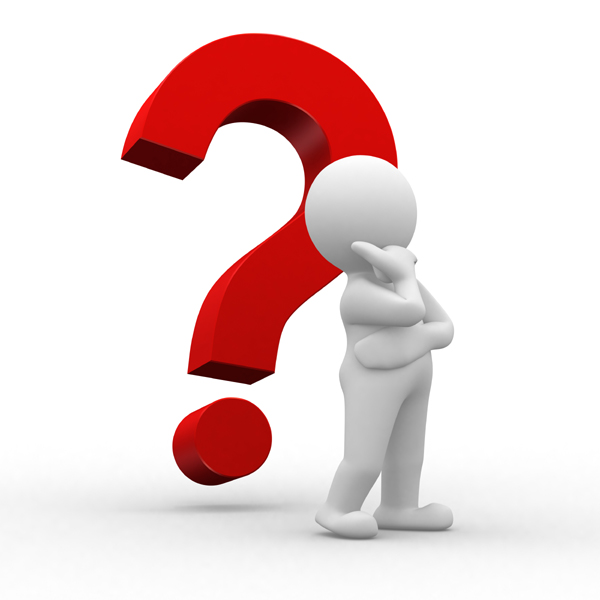 Прикупљање података,
Анализа података: категоризација, компарацију, проверавање хипотезе, утврђивање веза и односа између појава, тестирање закључака
Закључак мора да се базира на добијеним подацима., да прати логичке принципе, мора да се уклапа у концептуални оквир.
литература
Bešić, M. (2008). Metodologija političkih nauka, Beograd: Fakultet političkih nauka.